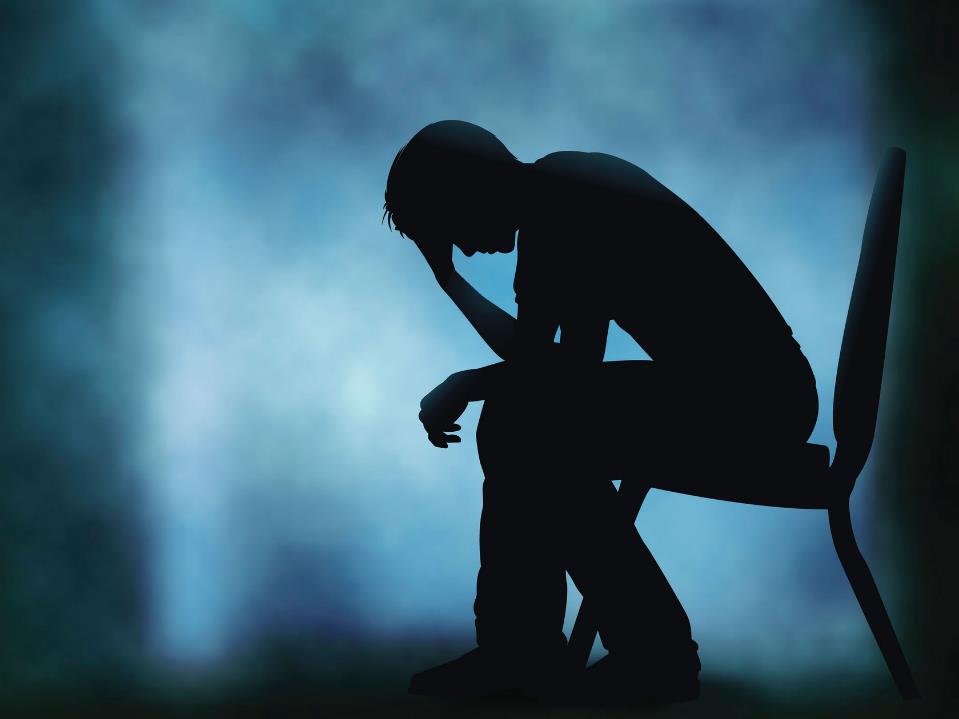 Learning              Lament
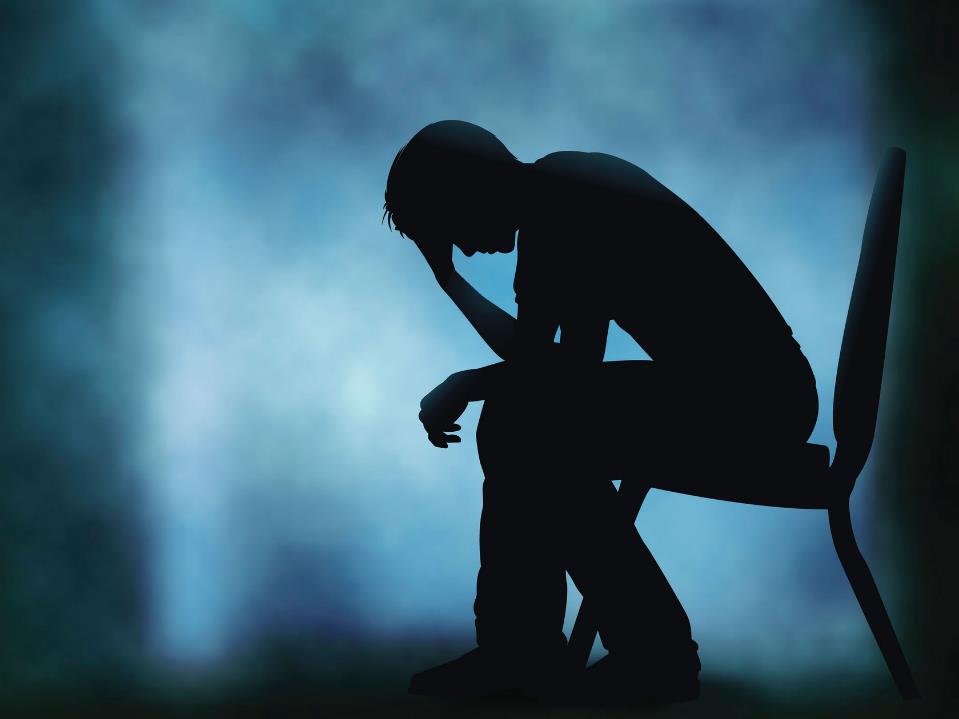 I am weary with my moaning;    every night I flood my bed with tears;    I drench my couch with my weeping. Psalm 6:6
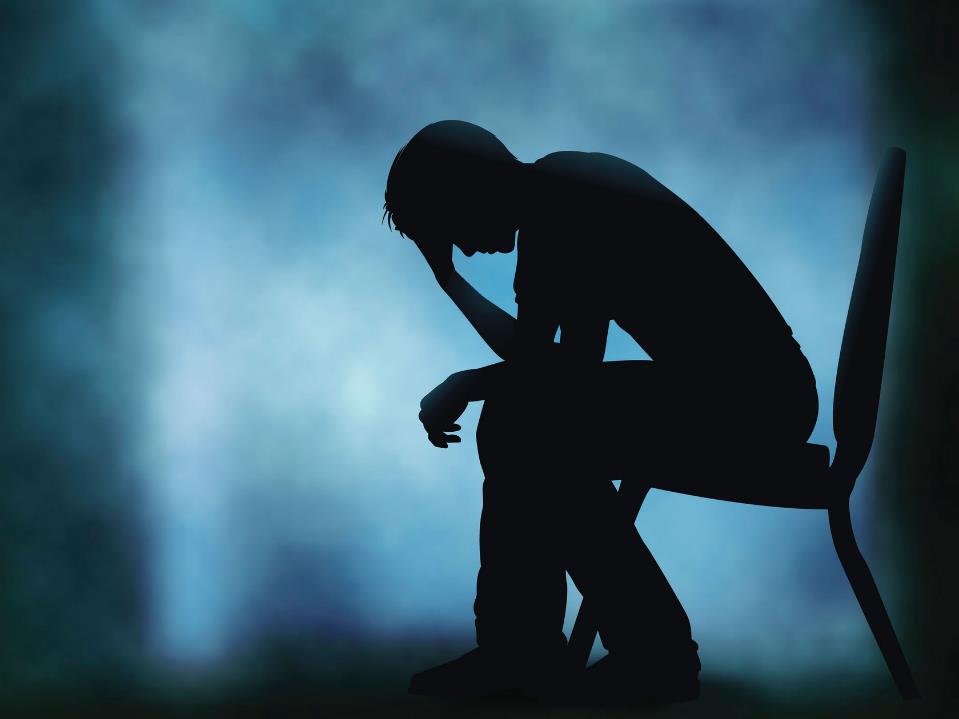 “My God, My God, why have You forsaken Me?”
Matthew 27:46 
(Psalm 22:1)
And they cried with a loud voice, saying, “How long, O Lord, holy and true, until You judge and avenge our blood on those who dwell on the earth?”
Revelation 6:10 
(Psalm 6:3; 13:1-2; 74:10; 79:5; 80:4; 89:46; 90:13; 94:3)
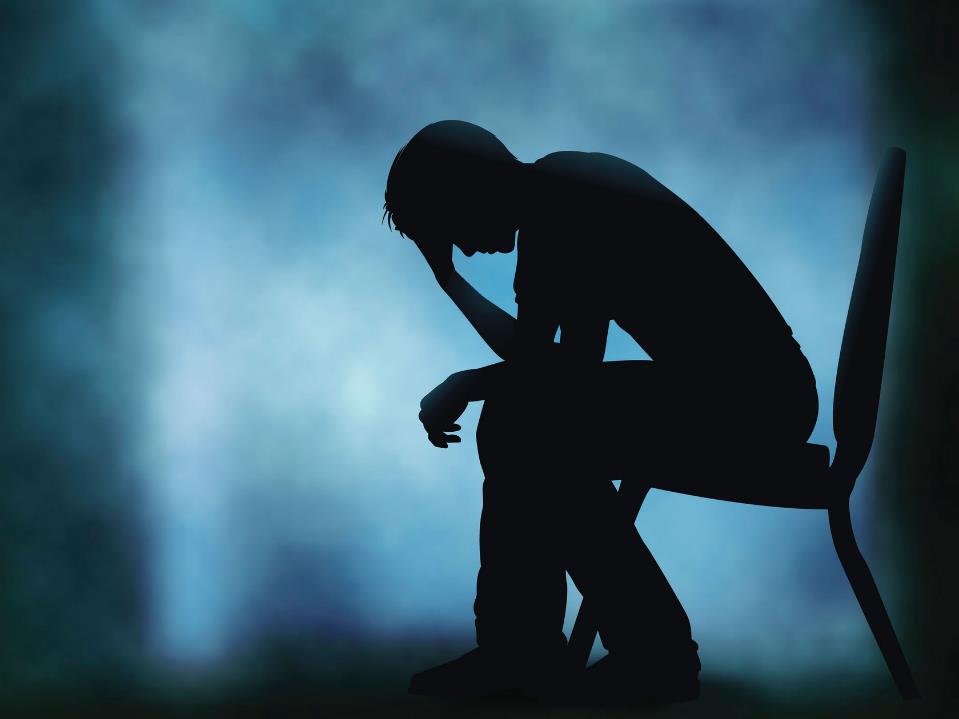 Psalm 88:1-18
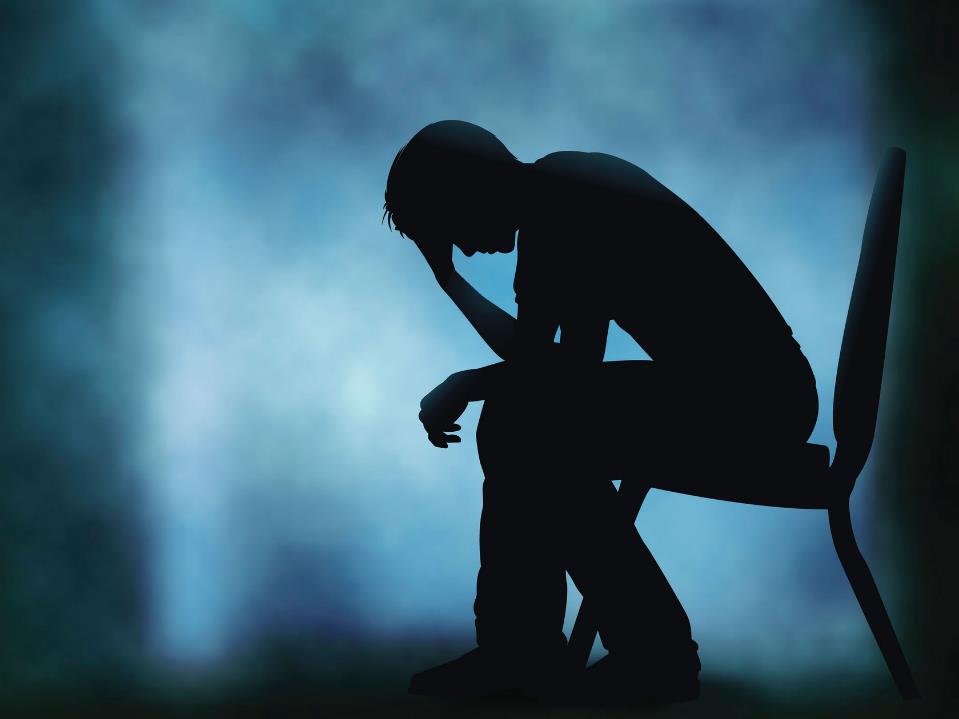 O Lord, the God of my salvation
Psalm 88:1a
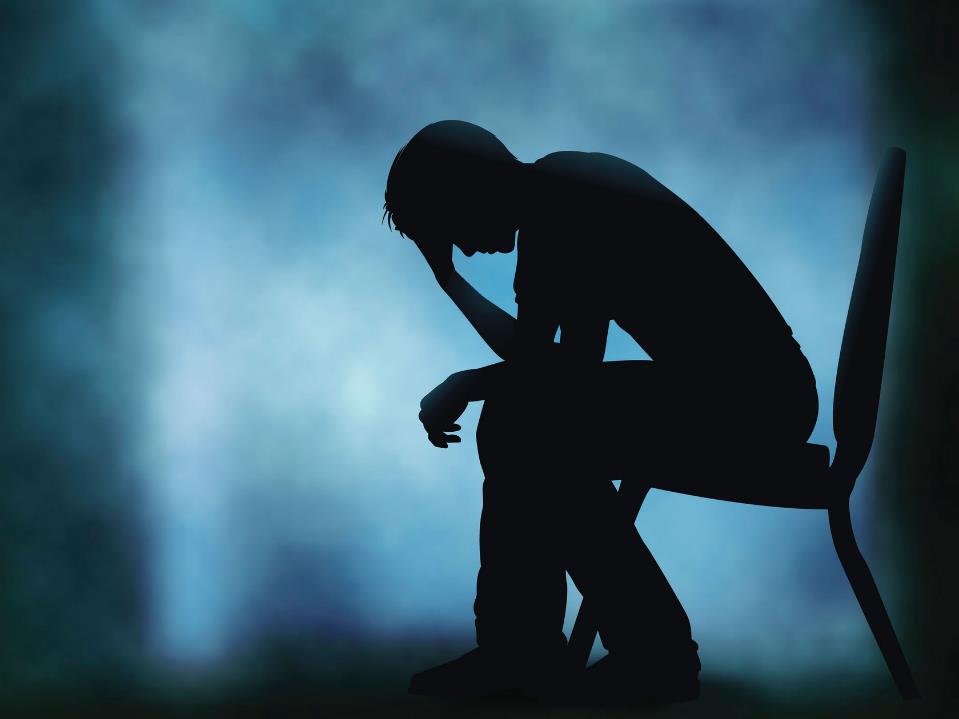 I have cried out by day and in the night before You..
Psalm 88:1b
But I, O Lord, have cried out to You for help,And in the morning my prayer comes before You.
Psalm 88:13
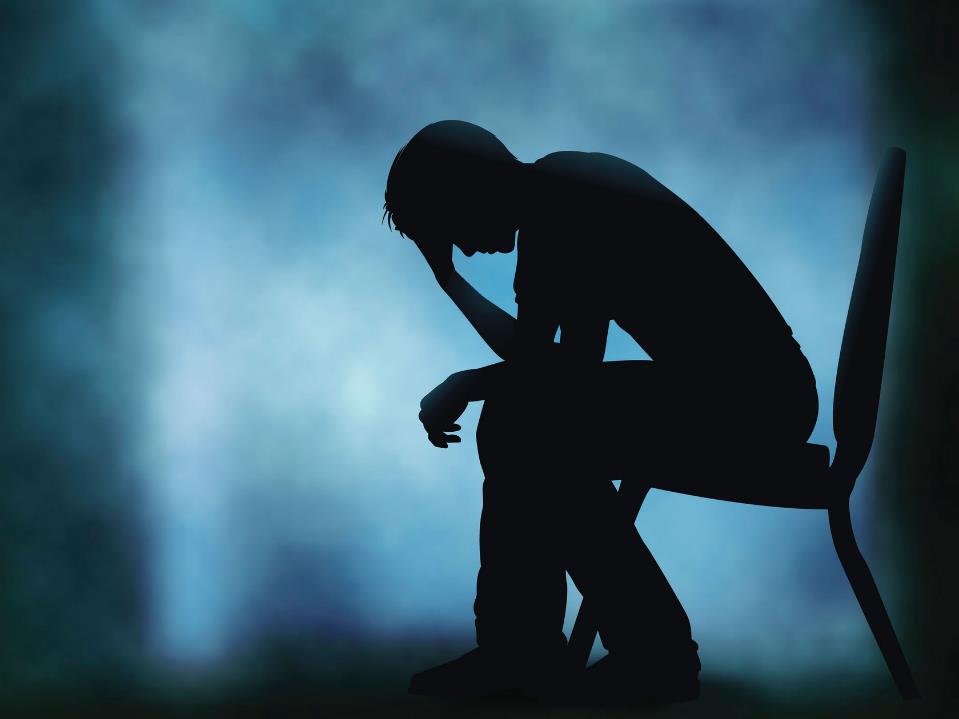 For my soul has had enough troubles.
Psalm 88:3a
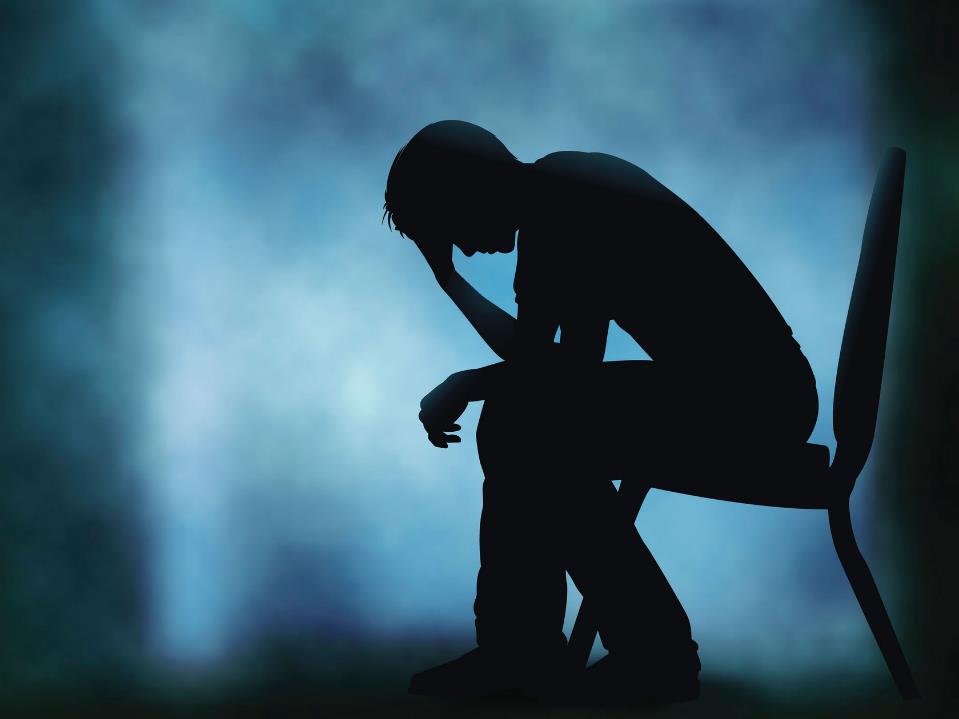